GRUPOS CONSTITUINTES DA FRASE
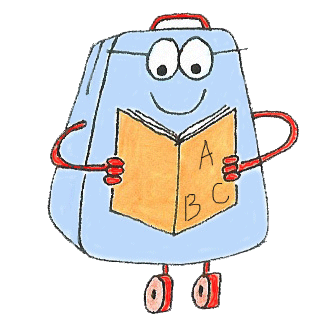 GRUPOS CONSTITUINTES DA FRASE
Uma frase é constituída por grupos que se relacionam entre si.

Grupo nominal e grupo verbal
   No geral, as frases simples podem ser divididas em 2 grupos: o grupo nominal e o grupo verbal.
│O elemento principal do grupo nominal é o nome.
│O elemento principal do grupo verbal é o verbo.
GRUPOS CONSTITUINTES DA FRASE
O Francisco estuda.

     Esta frase tem dois grupos constituintes:

O Francisco   »»»»  GRUPO NOMINAL  
estuda   »»»»    GRUPO VERBAL
GRUPOS CONSTITUINTES DA FRASE
GRUPOS CONSTITUINTES DA FRASE
GRUPOS CONSTITUINTES DA FRASE
O grupo preposicional  é sempre introduzido por uma preposição que surge, habitualmente, acompanhada por nomes.
│  Ex: Nasceram três tigres brancos 
   no zoo.
	       
Grupo preposicional